Unit 6  Topic 1
I would rather watch sports shows than those ones.
Section C
WWW.PPT818.COM
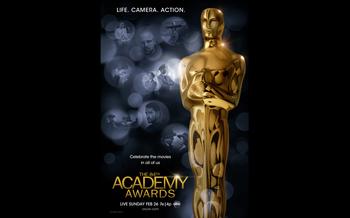 Oscars Academy Awards
奥斯卡金像奖
the red carpet
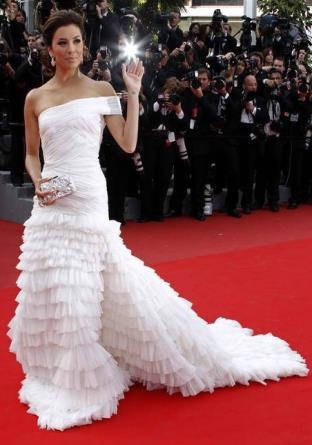 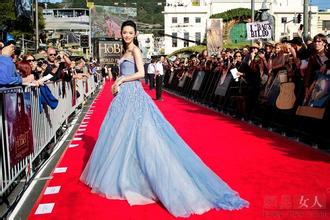 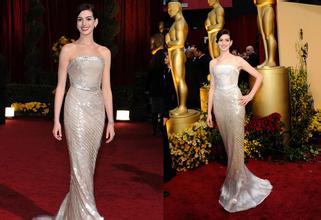 Pre-reading questions:
Times Post is most probably the name of a (book / website).
The three pieces of news are all about (arts / entertainment).
The 82nd Oscars Academy Awards
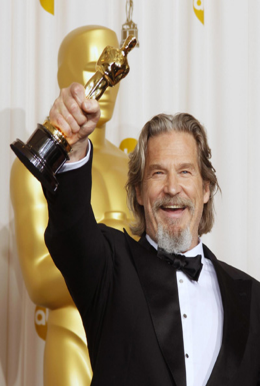 1.When and where was it held?

2.What did the Oscars include?


3.Who became the first woman to win the award?
It was held on Sunday ,March 7 ,2010, at the  Kodak Theatre in Hollywood.
The Oscars included  best motion picture , best actor ,best actress, best director.
Kathryn became the first woman to win the award.
Picasso’s Works Show in New York Museum
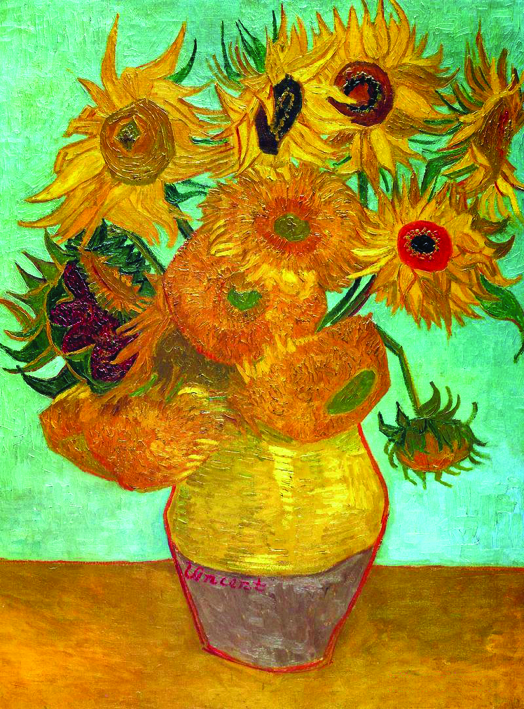 1.How many paintings and drawings will the show present?


2.What did the exhibition want to tell people?
Three hundred .
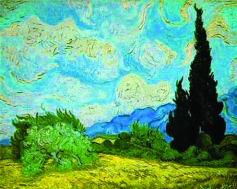 The exhibition wants to tell people: Pablo Picasso never gets old  .
Beckham Wants Football Star Sons
1.What did David Beckham do?

2.What would he like  his son to do?


3.Why did he want his son to take up sports?
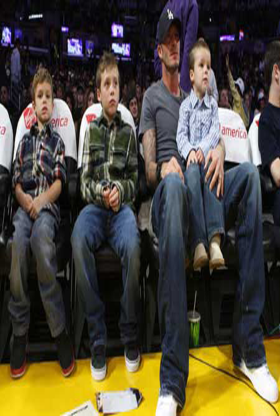 He is a famous football star.
He would like his son to follow in his footsteps.
Because it’s such a great thing.
1b. Read 1a and mark T (True) or F (False).
1. The news about the 82nd Academy Awards was reported on March 7.                                                          (            )
2. The director of the motion picture, The Hurt Locker, 
    is a woman.                                                      (            )
3. The paintings and drawings on Picasso’s Works Show
    are shown in Spain.                                          (            )
4. The purpose of the show is to tell people that Pablo
    Picasso never gets old.                                     (           )
5. David Beckham wants his sons to take up sports
    because he thinks he could be their coach.      (            )
F
T
F
T
F
1c. Read 1a again and match the words with  their meanings.
1.winner            A. a conversation in which you can talk                
                             to somebody to find out more about him
2.present          B. to show something to somebody formally
3.general          C. someone who wins
4.interview        D. describing only the main features rather  
                              than details
adj. 大体的
录音P31-1a
Key points
1. in general      大体上，总的来说
2. take up      继续；占据；从事
3. coach   n.     教练
4. Whatever they want to do, it doesn’t matter... 
5. But it would be great for them to take up sports, because it’s such a great thing.
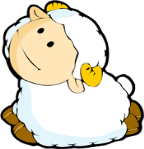 1a  Read and understand.    视频P31-1a
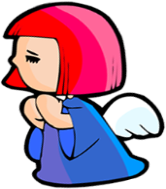 Make a survey
3. Survey your classmates about their favorite kinds of movies. Then write a report about it. 
You may begin like this:
      I asked over fifty classmates about their favorite kinds of films. Here are the results…
I asked over fifty classmates about their favorite kinds of films. Here are the results.       It won’t come to any surprise to learn that most of them said that they love fiction movies. Action movies are popular with the boys while some of those surveyed said that documentary movies are also their favorite, and as many as three out of ten students like cartoons most. Surprisingly, only two out of ten said they love tragedies.       All in all, we all have our own favorite movies. It is really good for us to see a film to relax ourselves in our spare time.
Summary
1. in general    大体上，总的来说
2. take up    继续；占据；从事
But it would be great for them to take up sports, because it’s such a great thing. 
3. coach     n.   教练 
4. Whatever they want to do, it doesn’t matter...
Homework
Search for more information and pictures about TV.
Thank you! Bye!